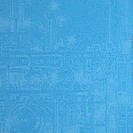 Семинар-совещание по теме 
«Об актуальных вопросах в сфере 
имущественно-земельных отношений»
Направления использования и развития 
публичной собственности в рамках 
Стратегии социально-экономического развития Воронежской области на период до 2035 года
ИШУТИН
Сергей Викторович
 
Начальник отдела аналитической и административной работы 
департамента имущественных и земельных отношений
Воронежской области
25 декабря 2019 года
Состояние сферы 
имущественно-земельных отношений
Это позволяет оперативно и эффективно управлять и распоряжаться всем региональным 
имущественным комплексом
Разработана и принята необходимая нормативная правовая база
Доходы областного бюджета имеют стабильно высокий уровень
Ежегодные доходы от управления и распоряжения областной собственностью составляют порядка 
1 млрд руб.
Достигнут высокий уровень оформления (регистрации) права собственности Воронежской области
Зарегистрированные объекты являются более привлекательными для инвесторов и пользователей, что дает возможность в полной мере распоряжаться ими
Налажена и успешно внедрена система учета государственного имущества
Осуществляется систематизированный свод информации о государственном имуществе, эффективности его использования и сохранности с помощью АИС УГМС
Реализуются программы приватизации областного имущества
За период 2011-2019 гг. от приватизации областного имущества в областной бюджет поступило более 1,5 млрд руб.
Количество областных государственных унитарных предприятий сократилось с 57 до 5, муниципальных предприятий – с 328 до 141
Проведена оптимизация предприятий госсектора
1
Состояние сферы 
имущественно-земельных отношений
Осуществлено разграничение земель по уровням собственности. Вовлечен в хозяйственный оборот значительный объем земельных ресурсов областной и муниципальной собственности
Проведена в значительной степени земельная реформа
Проведена масштабная работа по созданию областного земельного фонда
Оформлено в собственность области из невостребованных земельных долей более 133 тыс. га, в муниципальную собственность   
–   более 138 тыс. га.
Создан областной залоговый фонд
Разработан механизм передачи неиспользуемого имущества в качестве залогового обеспечения под реализацию социально-значимых инвестиционных проектов на территории области
Наведен порядок на региональном рынке наружной рекламы
Разрабатывается перспективная схема размещения рекламных конструкций, 
разработана интерактивная карта размещения рекламных конструкций
Достигнута высокая степень открытости и прозрачности деятельности департамента
Четко упорядочены и регламентированы госуслуги и госфункции, имеются инструменты интерактивного взаимодействия с обществом
2
Проблемы в сфере 
имущественно-земельных отношений
3
Задачи
в сфере имущественно-земельных отношений
Задачи:
Результат:
Дальнейшая оптимизация структуры областного  государственного и муниципального имущества
Достижение оптимального состава и структуры имущества путем сокращения доли государства в экономике
Вовлечение в гражданский оборот максимального количества земельных участков, в т.ч. за счет реализации мер по оформлению невостребованных земель
Эффективное и рациональное использование оформленных  земель
Обеспечение по аналогии с регионом регистрации права муниципальной собственности на все объекты недвижимого имущества и земельные участки
Оформление всего имущественного комплекса, максимальное использование объектов недвижимого имущества и земельных участков
Обеспечение поступления неналоговых имущественных доходов в областной и местные бюджеты
Создание новых возобновляемых источников платежей и более эффективного использования имеющегося имущества
4
Задачи
в сфере имущественно-земельных отношений
Задачи:
Результат:
Обеспечение контроля за сохранностью и эффективным использованием собственности
Эффективное использование имущества, выполнение социальных функций
Контроль за соблюдением земельного законодательства, охраной и использованием земель
Рациональное использование земельных ресурсов, максимальное количество эффективных землепользователей
Повышение качества и доступности государственных  и муниципальных услуг; совершенствование взаимодействия органов госвласти, местного самоуправления и граждан
Переход на электронный вид предоставления госуслуг.
Повышение уровня координации действий госорганов и органов местного самоуправления
Обеспечение поддержки благоприятного инвестиционного климата посредством предоставления имущественных преференций СМП, использования государственных активов для привлечения инвестиций
Функционирование в каждом муниципальном образовании конкурентоспособных бизнес-инкубаторов для СМП
5
Задачи
в сфере имущественно-земельных отношений
Задачи:
Результат:
Предоставление государственных гарантий под залог областного имущества
За последние 8 лет в экономику Воронежской области были привлечены инвестиции в объеме
 26,3 млрд рублей
Повышение уровня и качества управления муниципальной собственностью до регионального
Повышение эффективности контроля за деятельностью муниципальных предприятий и учреждений; интеграция муниципальных реестров собственности с областным
Выявление и пресечение нарушений действующего законодательства в сфере наружной рекламы. Совершенствование механизма контроля и борьбы с незаконными рекламными конструкциями
Совершенствование механизмов регулирования рынка наружной рекламы на территории Воронежской области
6